AT THE ZOO
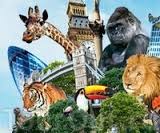